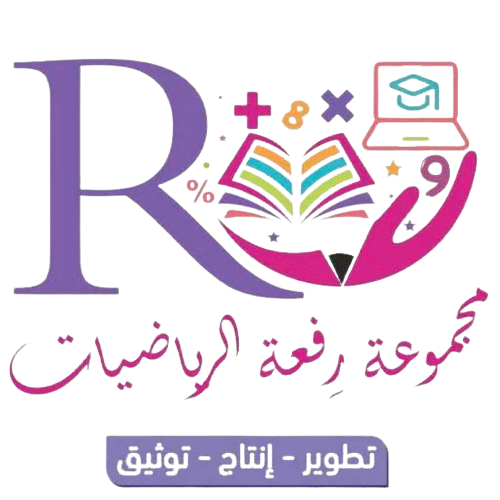 5 – 3 استراتيجية حل المسألة" تحديد معقولية الإجابة "
أ / فاطمه السبيعي
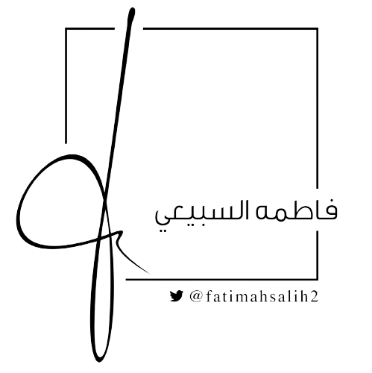 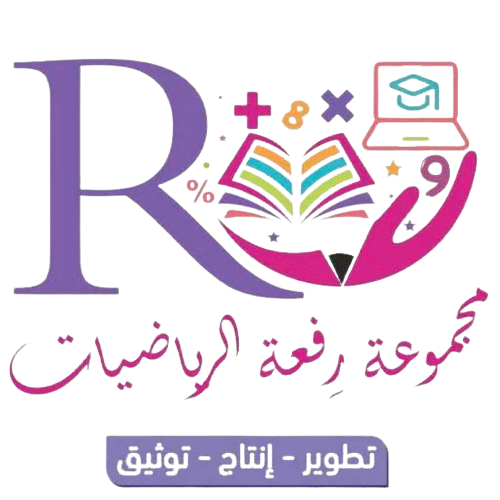 الاستراتيجيات المستخدمة في درسنا :
تحديد معقولية الإجابة
.
العصف الذهني
التعلم التعاوني
التعلم الفردي
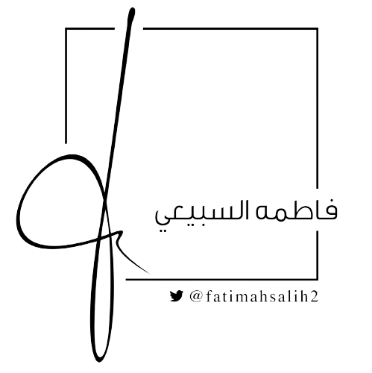 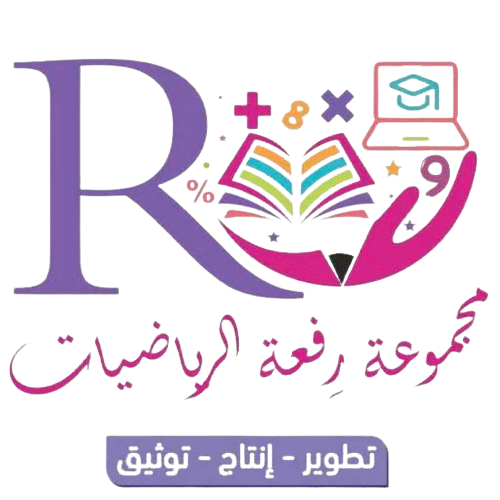 استراتيجية التصفح
أحل مسائل باستعمال استراتيجية
 " تحديد معقولية الإجابة "
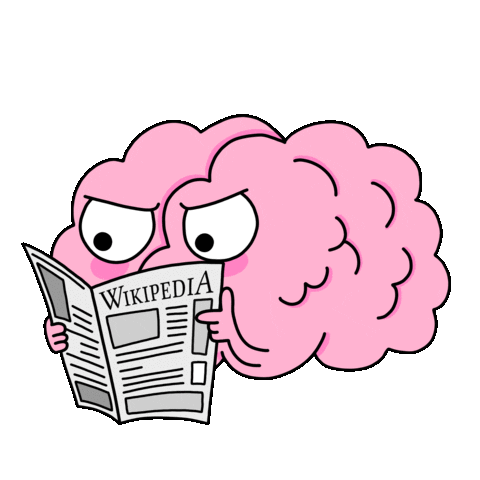 فكرة الدرس
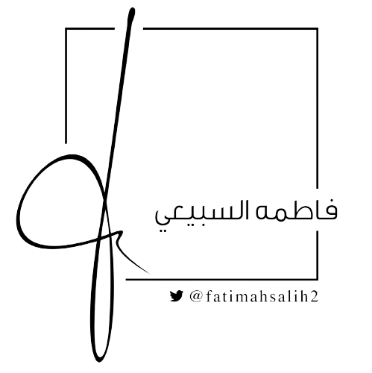 ما خطوات حل المسألة .
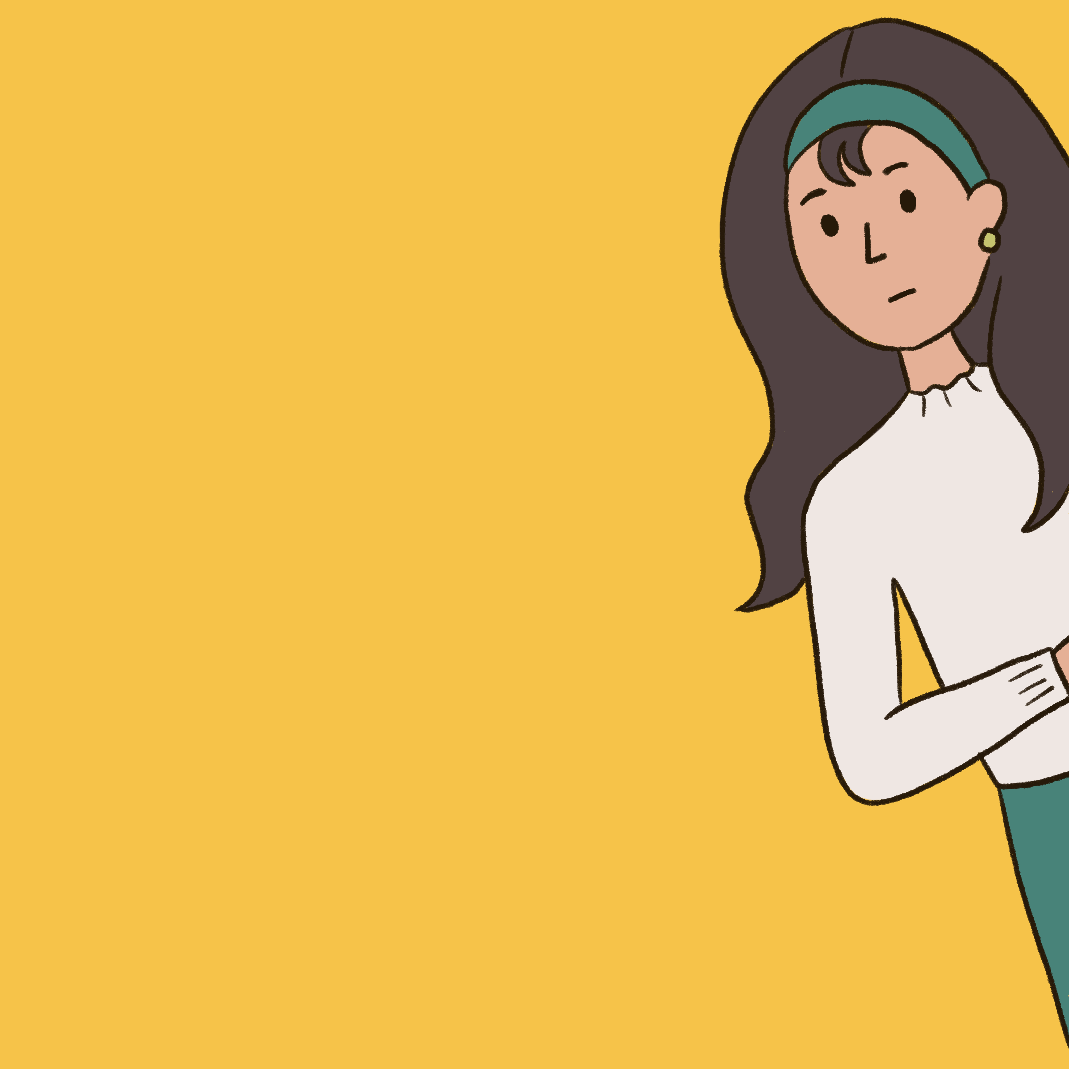 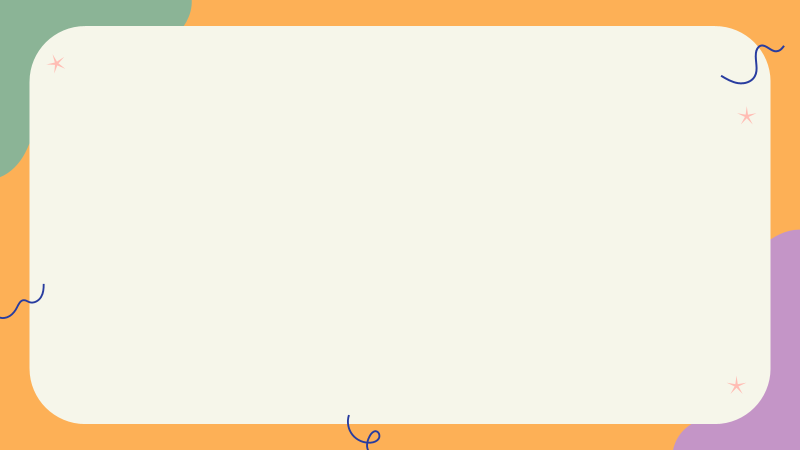 افهم
مراجعة
معلومات السابقة
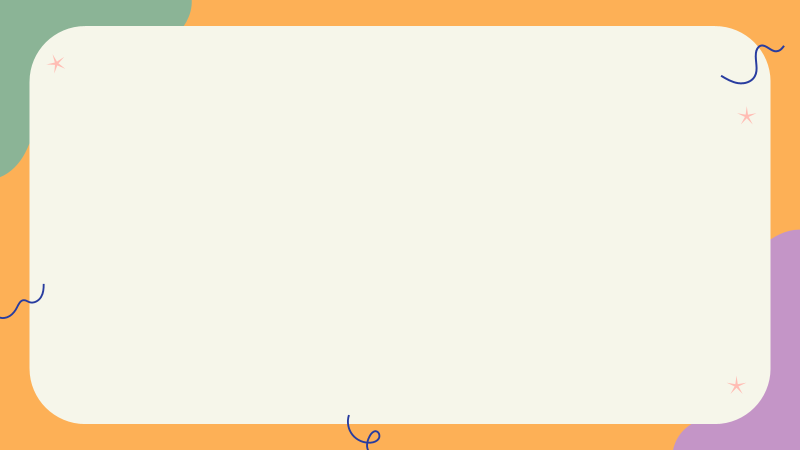 خطط
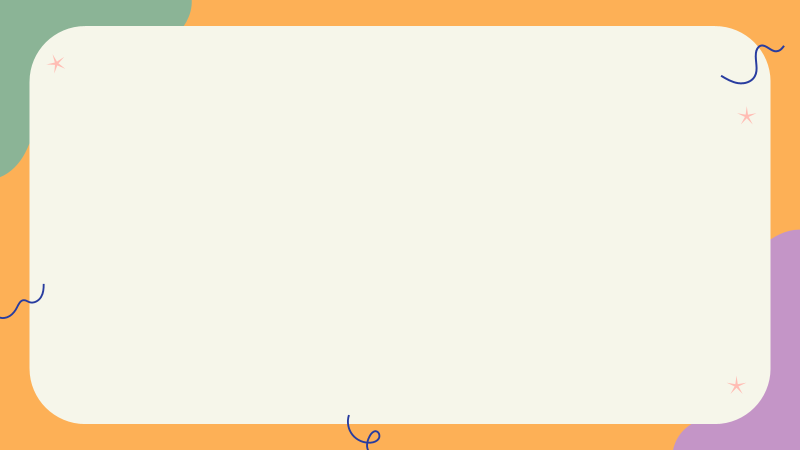 حُل
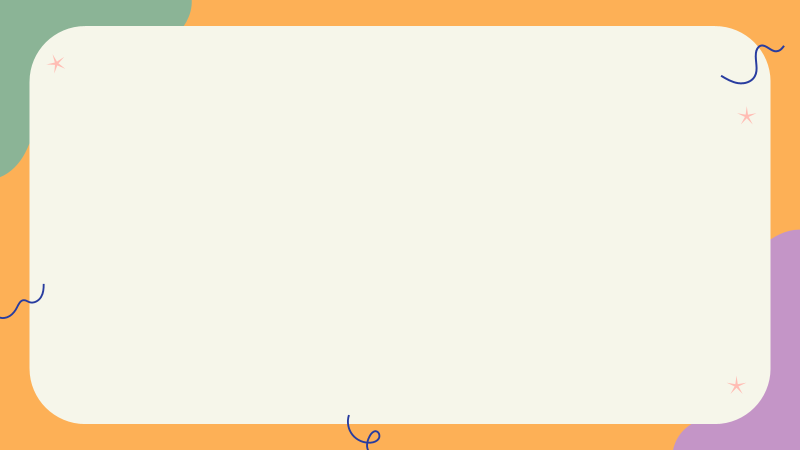 تحقق
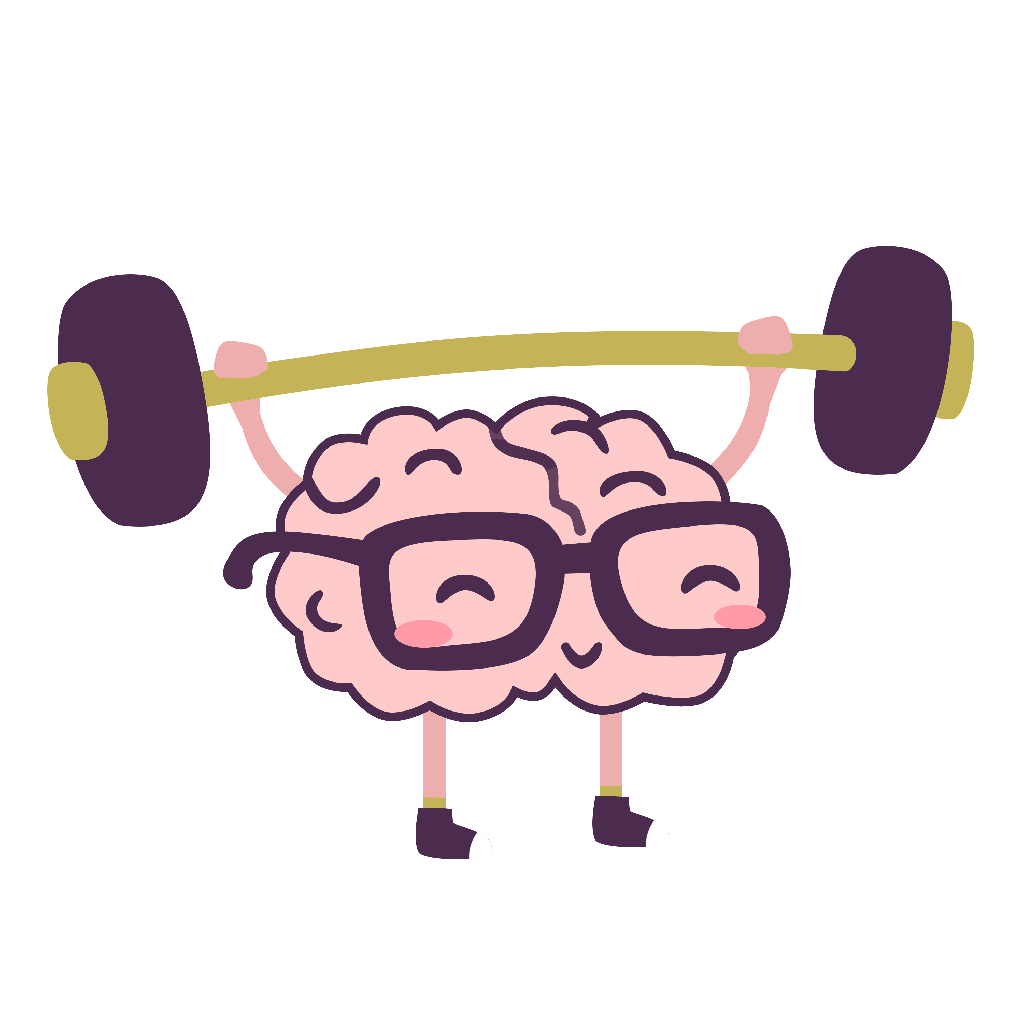 *  اختبار قصير *
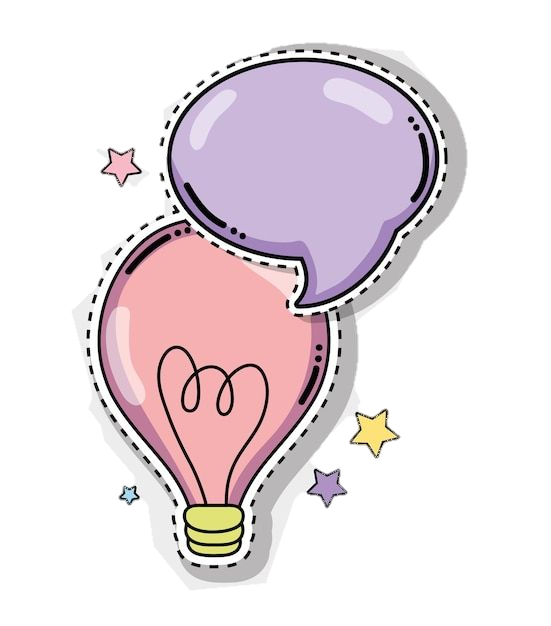 عصف ذهني
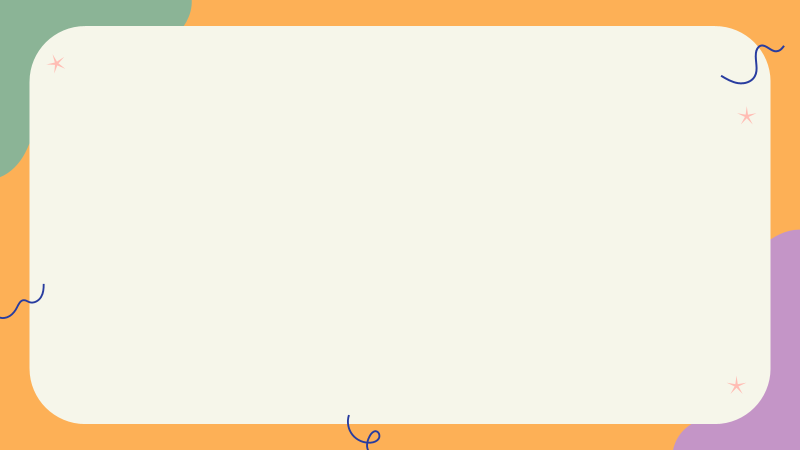 ما التقدير المناسب 
53 % من 180
إي السؤالين
 أسهل بالحل ؟
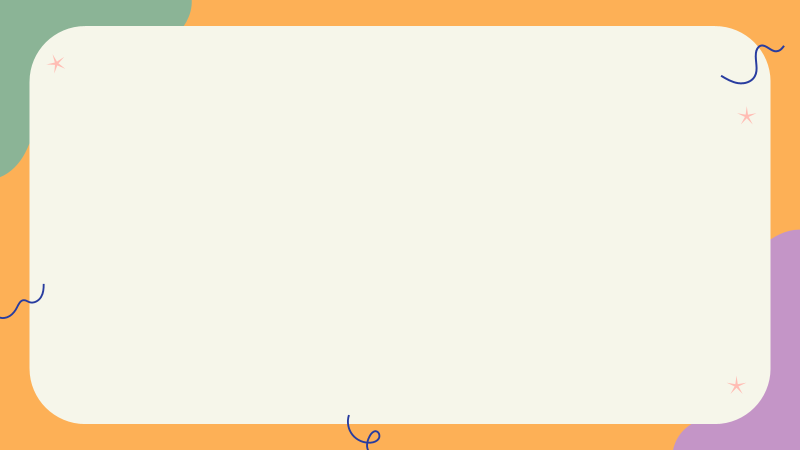 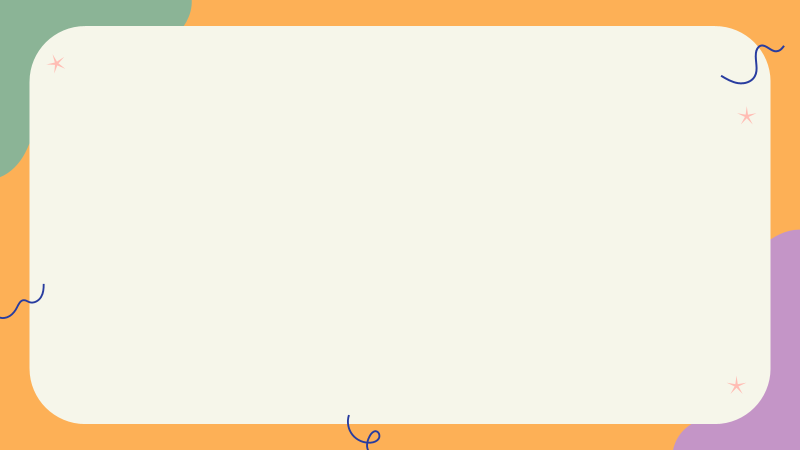 ما التقدير المنطقي لـ 53% من 180 ،
حوالي 80 ،  90  ،  100  ؟
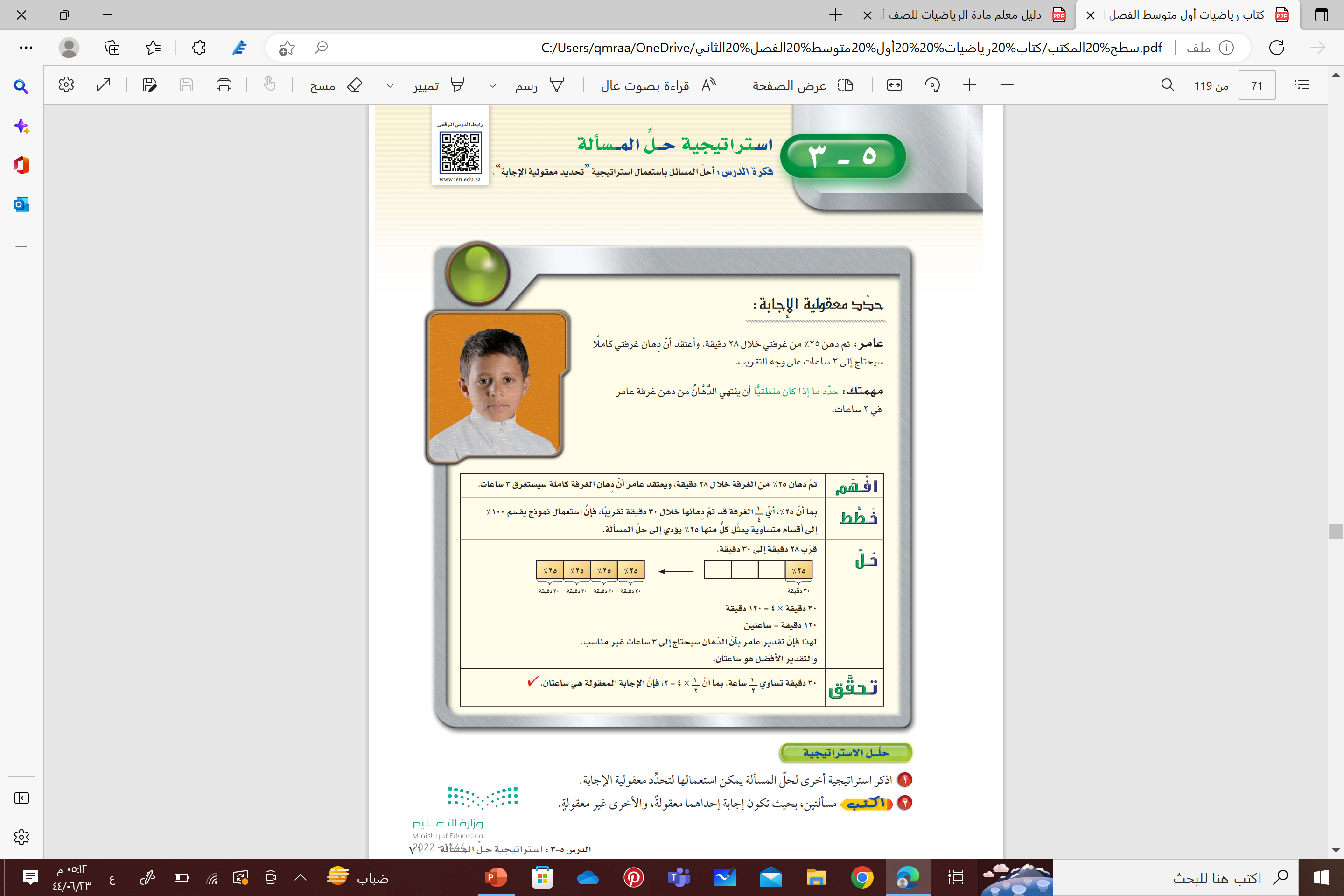 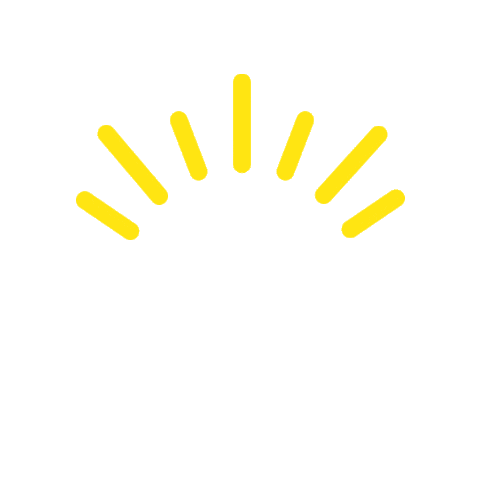 *  استعد *
حوار مناقشة
: حلل الاستراتيجية :
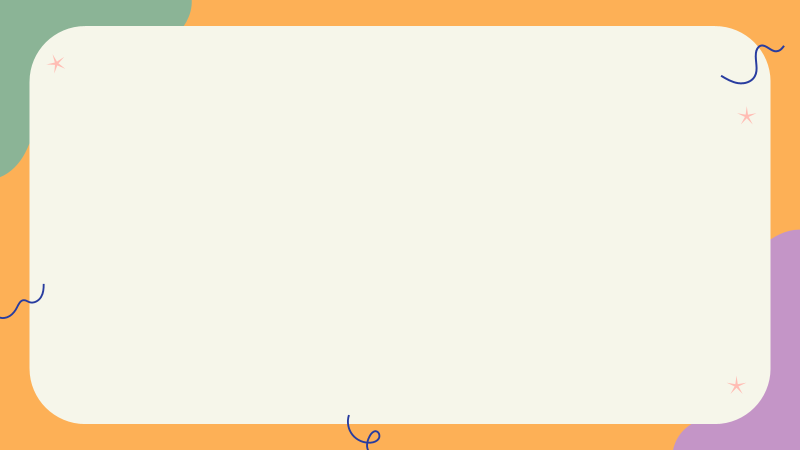 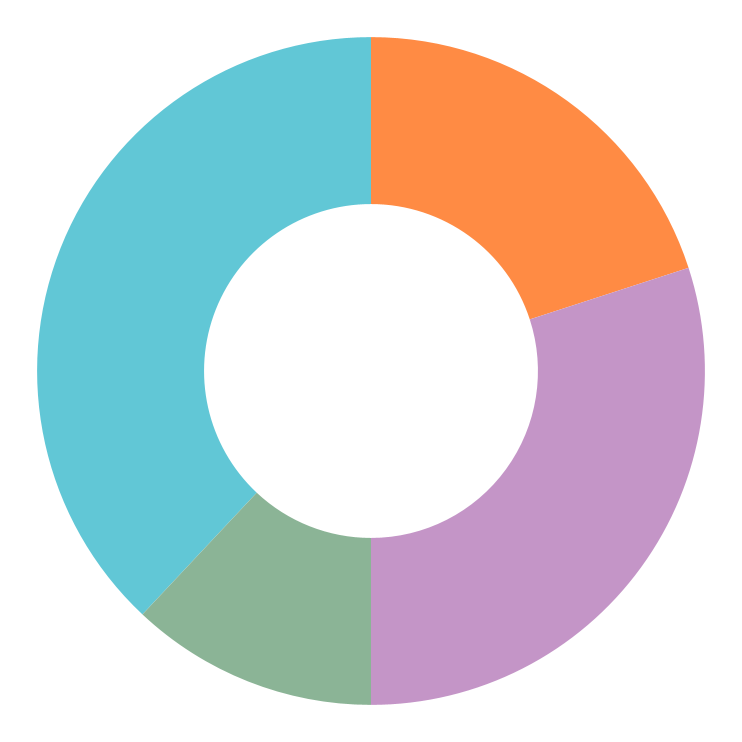 اذكر استراتيجية أخرى لحل المسألة يمكن استعمالها لتحدد معقولية الإجابة
1
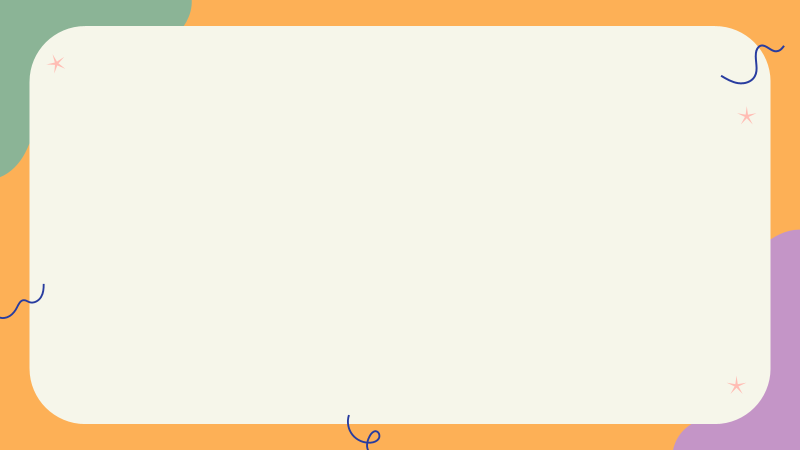 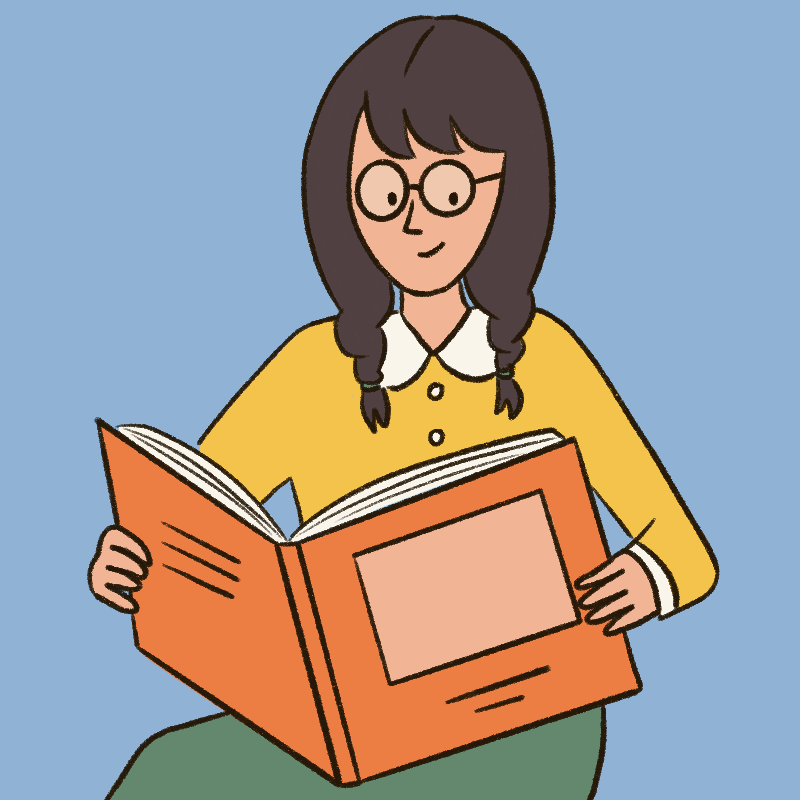 ابحث عن القاعدة أو النمط في البيانات أو حقائق العدد 
أو التقدير ، أو خمن وتحقق ، أو إنشاء قائمة منظمة 
أو الحل عكسيِّا .
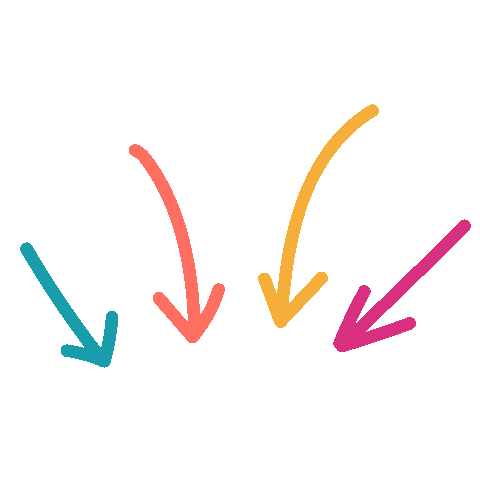 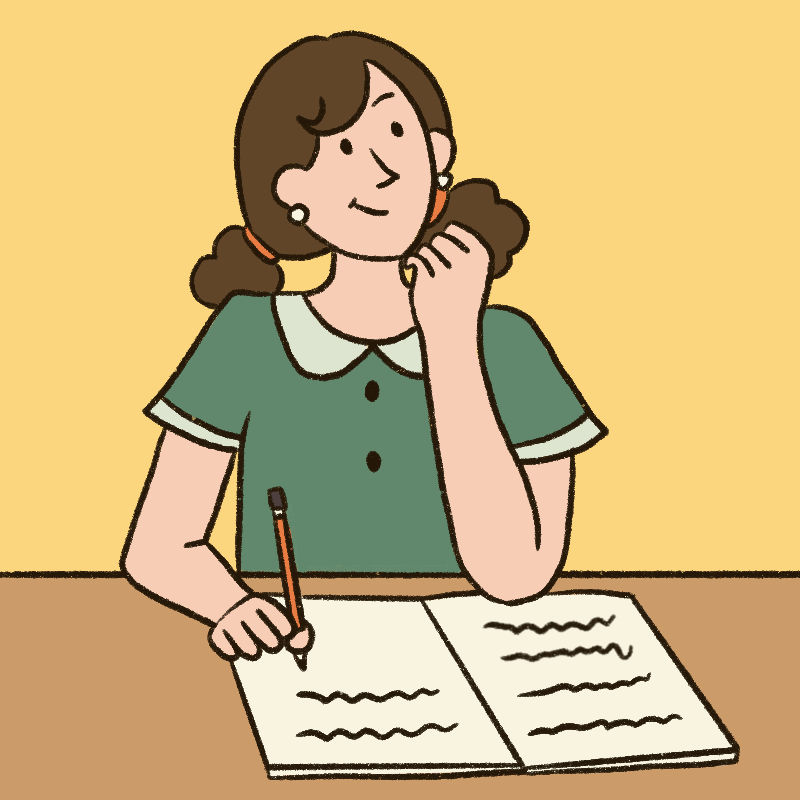 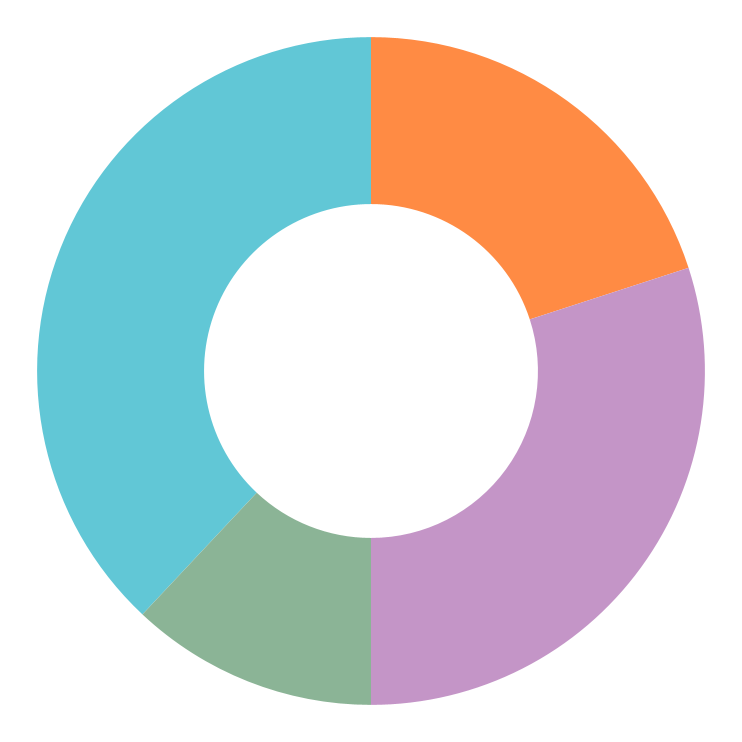 : تحديد معقولية الإجابة :
3
: تعلم فردي :
يوفر أحمد 11 ريالًا شهريَّا .
 ما التقدير المنطقي للمبلغ  الذي سيوفّره بعد سنة ؟
 حوالي 100 ريال ، أو 120 ريالًا  ، أو 160 ريالًا  ؟ وضح إجابتك .
ادخار
ما يوفره في سنة = 10 × 12 = 120 ريال
السنة فيها 12 شهر
10 ريال
11  ريال  ≈
120 ريالا
أي أن الإجابة المعقولة  =
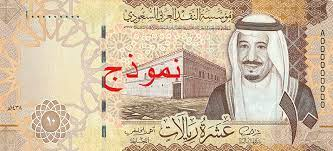 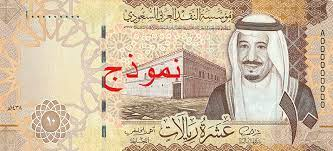 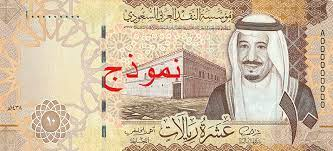 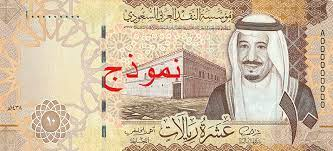 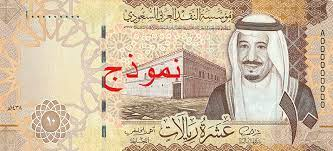 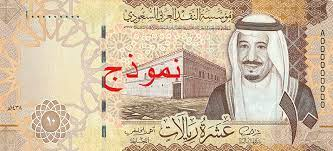 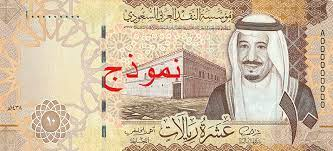 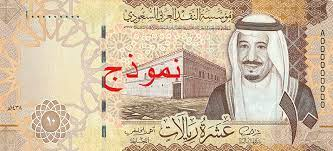 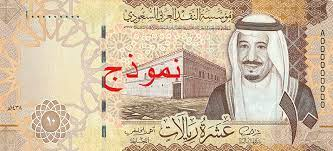 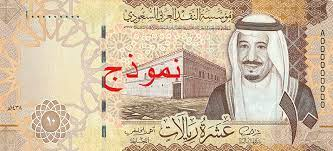 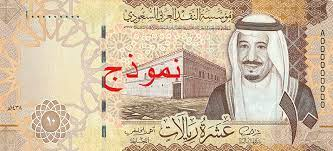 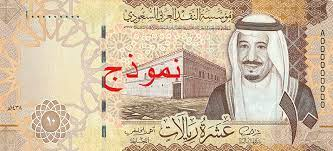 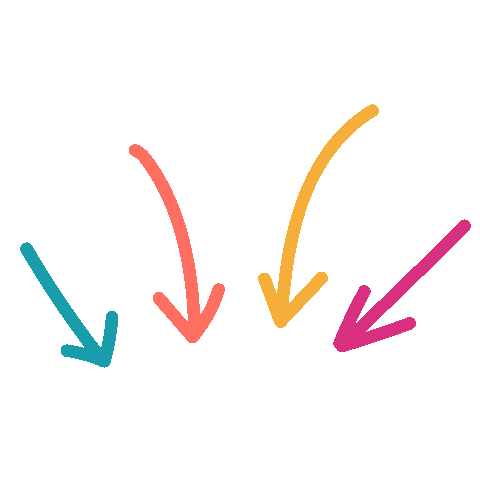 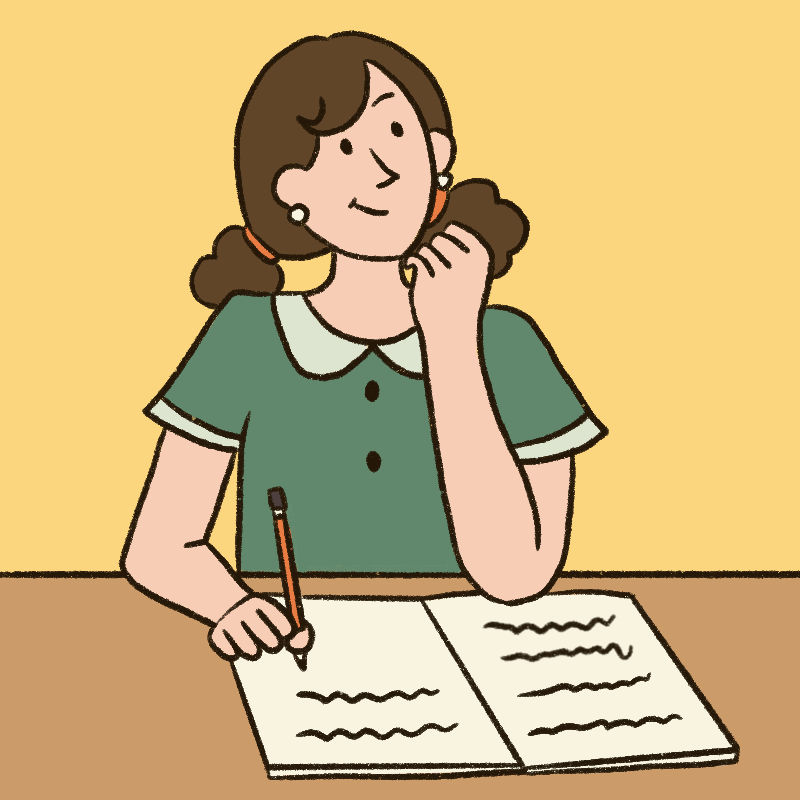 : تحديد معقولية الإجابة :
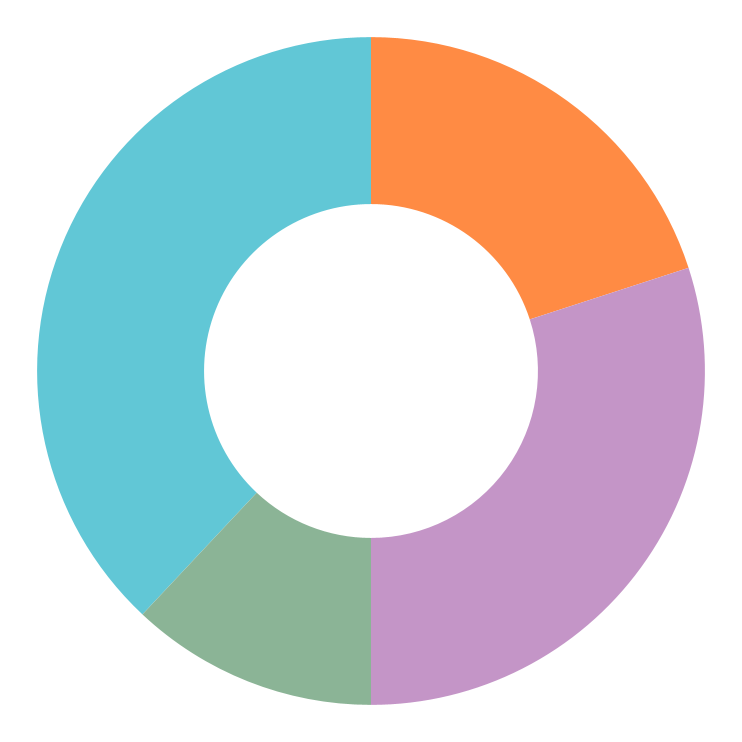 5
: تعلم فردي :
يمثل الشكل نسب 4 أنواع من الأغذية المفضلة من خلال دراسة
 على 140 شخصا . ما التقدير المنطقي لعدد الأشخاص الذين
 لا يفضلون الخضار ؟ 60 أو 70 أو 80 شخصا .
حلل البيانات
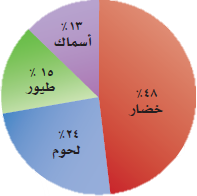 50٪ من 140 شخصا تقريبا لا يفضلون الخضار .
× 140 =
50
50 %
100
70
70 شخصا
أي أن الإجابة المعقولة  =
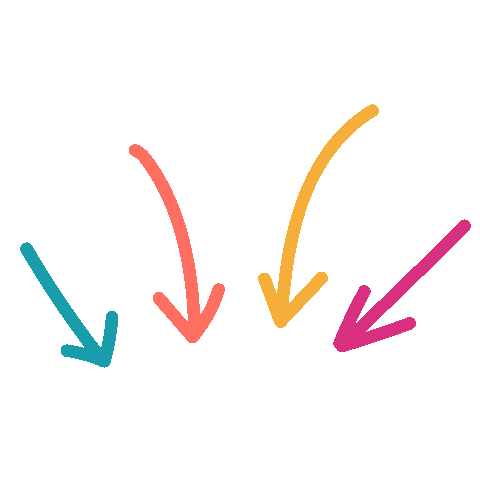 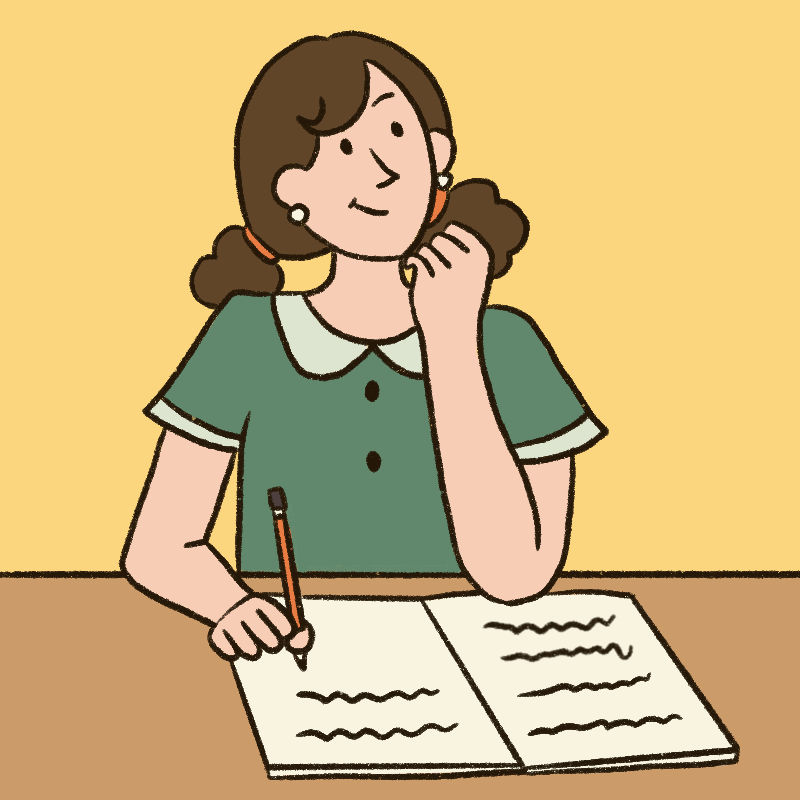 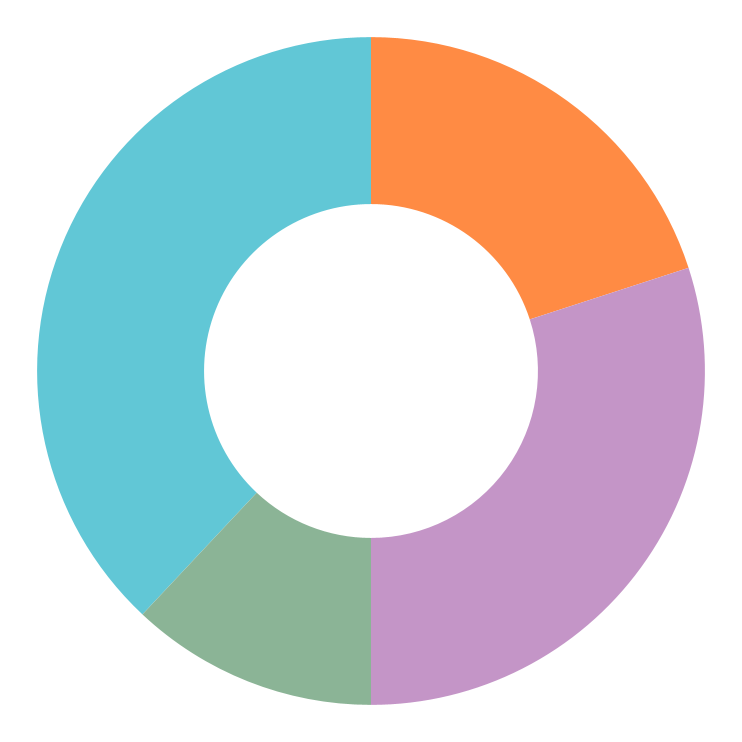 : تحديد معقولية الإجابة :
7
: تعلم تعاوني :
يريد أحمد شراء قميص ثمنه الآن 41 ريالا . ويباع بعد التخفيضات بخصم نسبته 25٪ فأي تقدير هو أفضل لثمن القميص بعد التخفيضات ؟
 25 أو 30 أو 35 ريالا ؟
تسوق
السؤال الألماسي
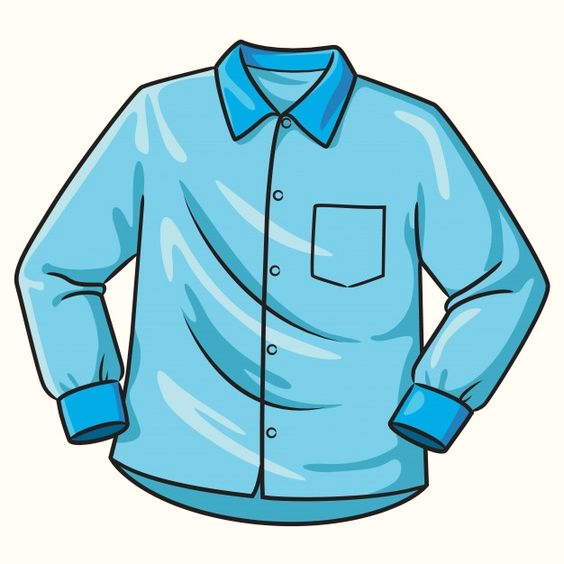 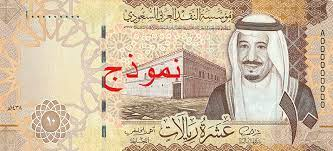 25٪
نسبة الخصم  =
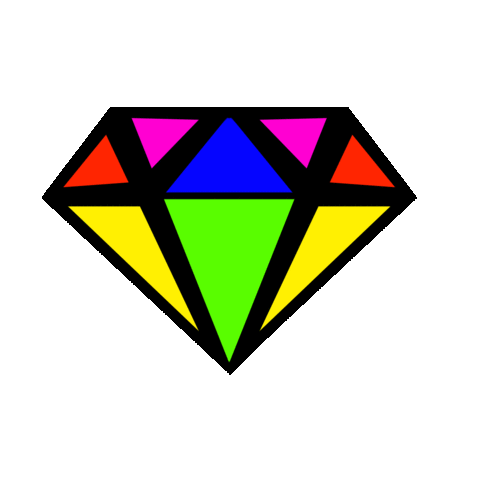 40 ريال
41 ريال ≈
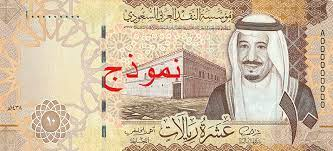 × 40  =
25
100
10
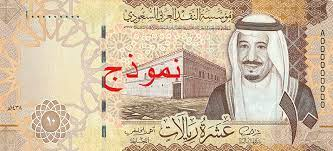 أي ان سعر الخصم = 10 ريالات
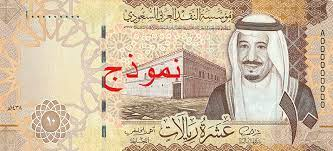 30 ريالا
40 -  10    =
ثمن القميص بعد الخصم  =
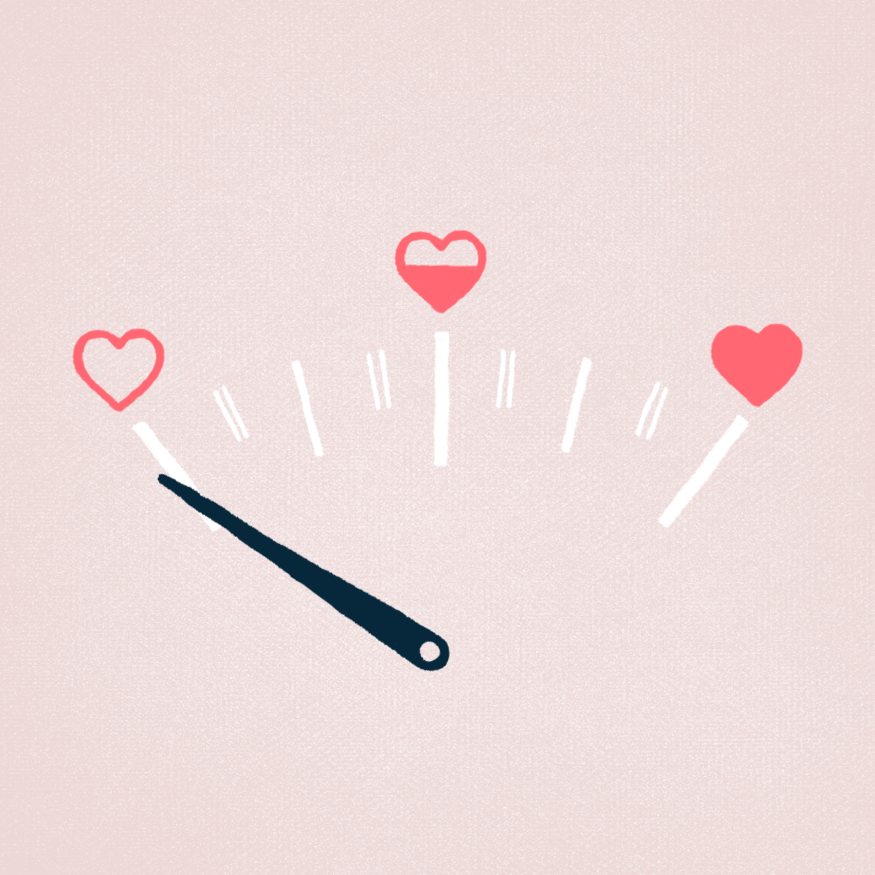 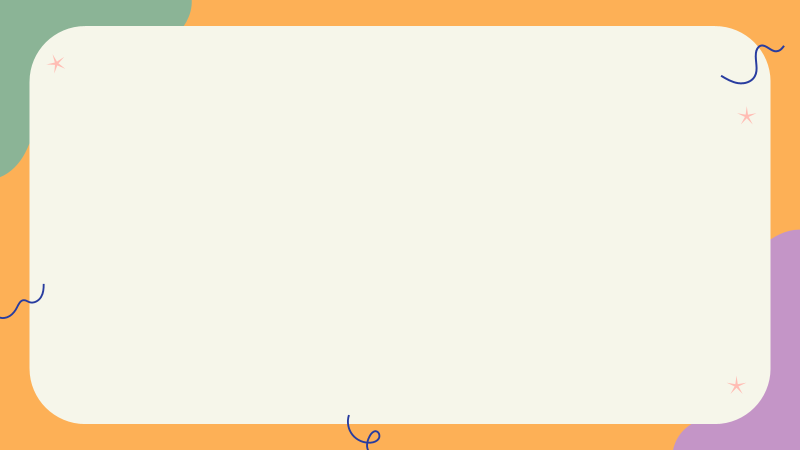 بطاقة خروج
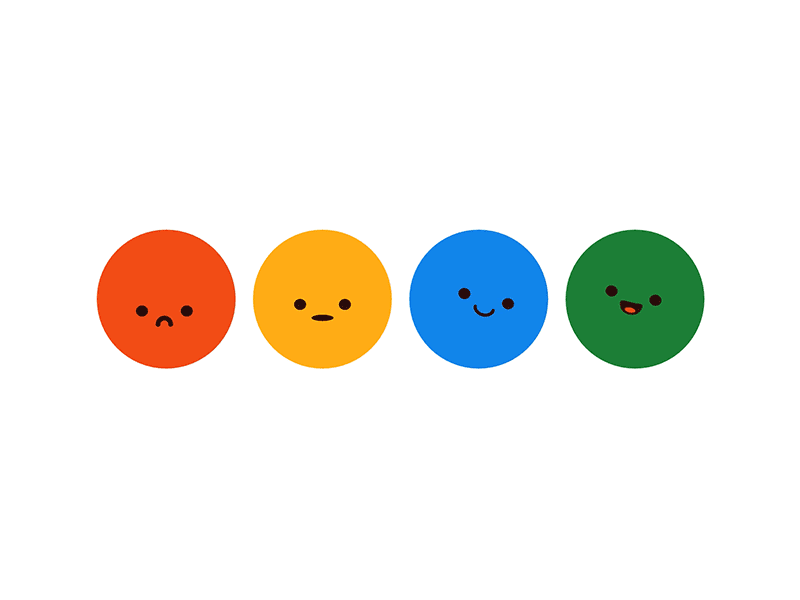 اختبار منتصف الفصل
سؤال ٣
سؤال  5
سؤال ٦
سؤال ١٢
سؤال  ١٣
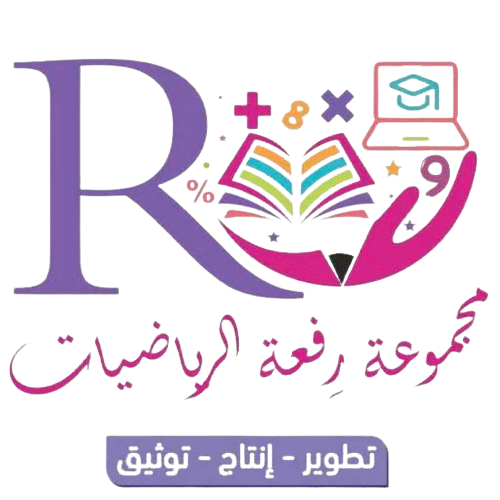 :  سنتعلم بالدرس القادم  :
التناسب المئوي
.
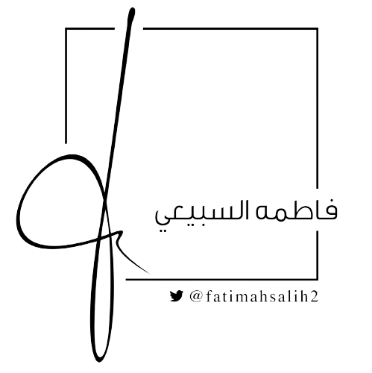 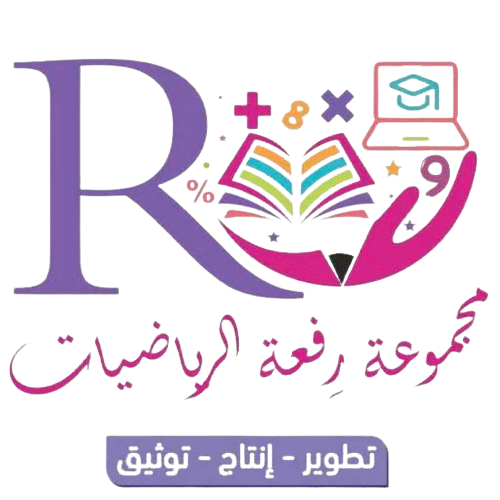 الختام
موقع رفعة التعليمية
الواجب
منصة مدرستي
قناة الأستاذة فاطمه السبيعي
قنوات رفعة التعليمية
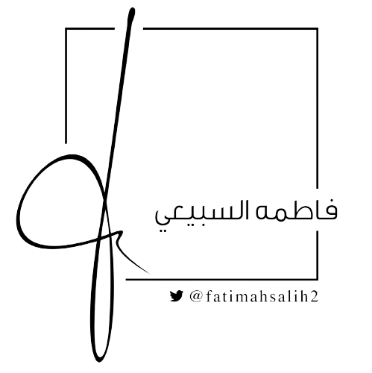